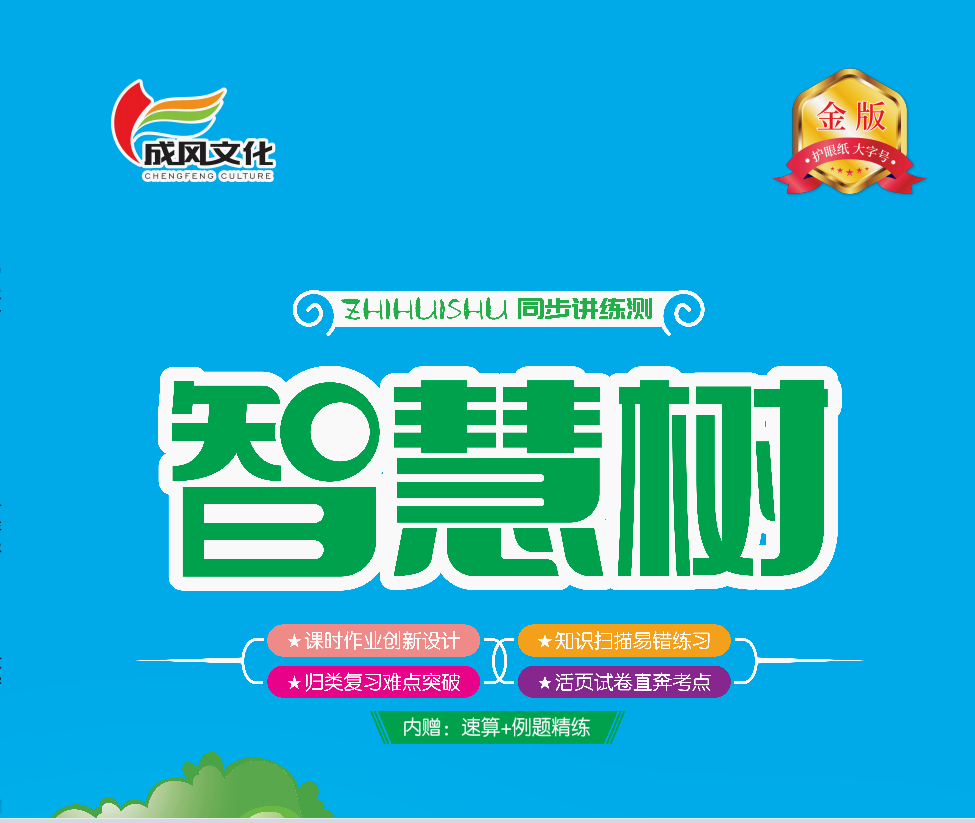 三   100以内数的认识
第5课时   数的顺序
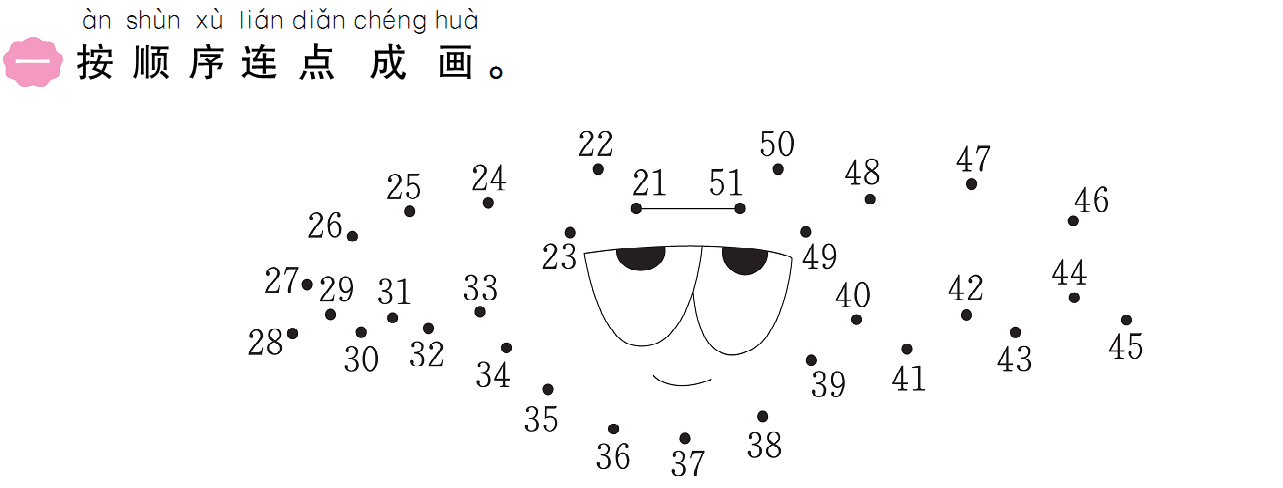 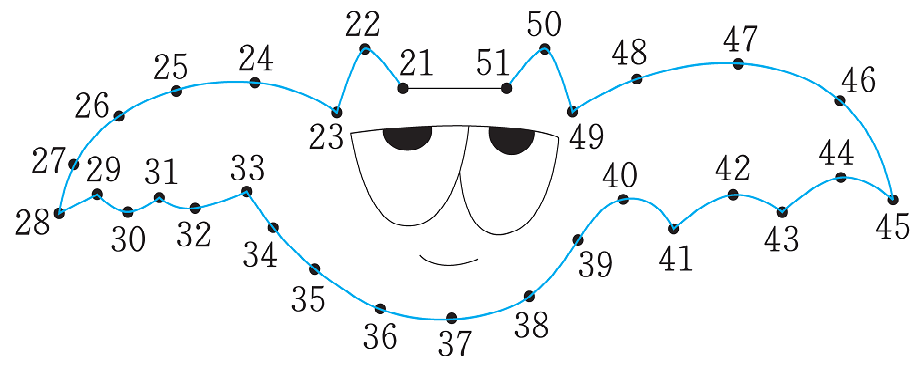 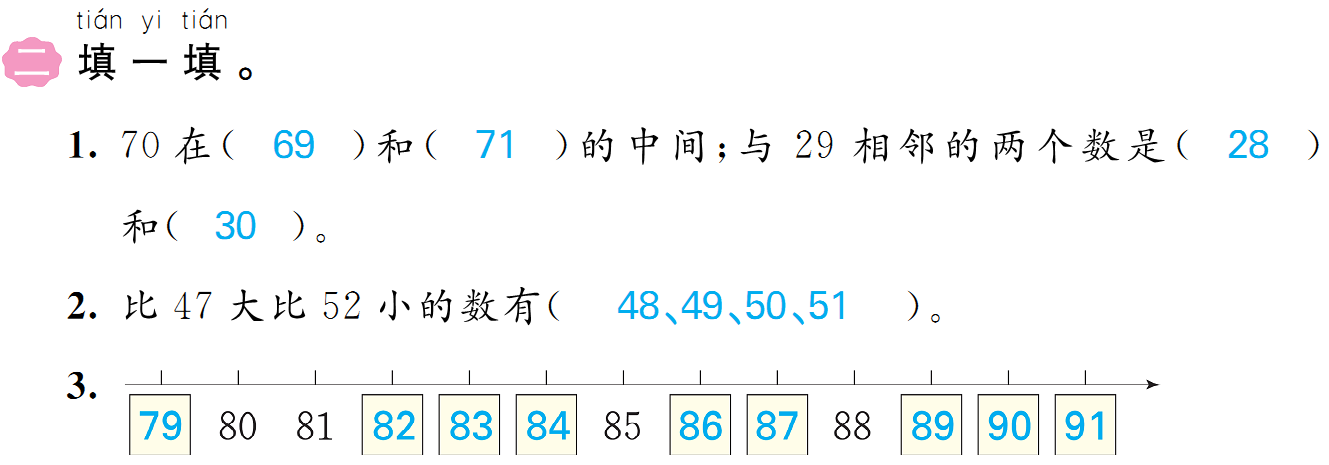 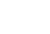 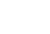 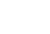 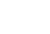 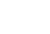 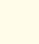 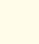 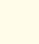 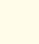 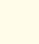 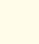 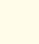 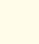 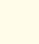 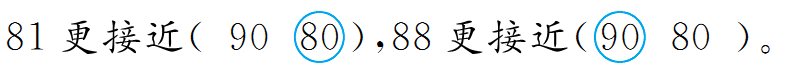 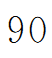 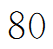 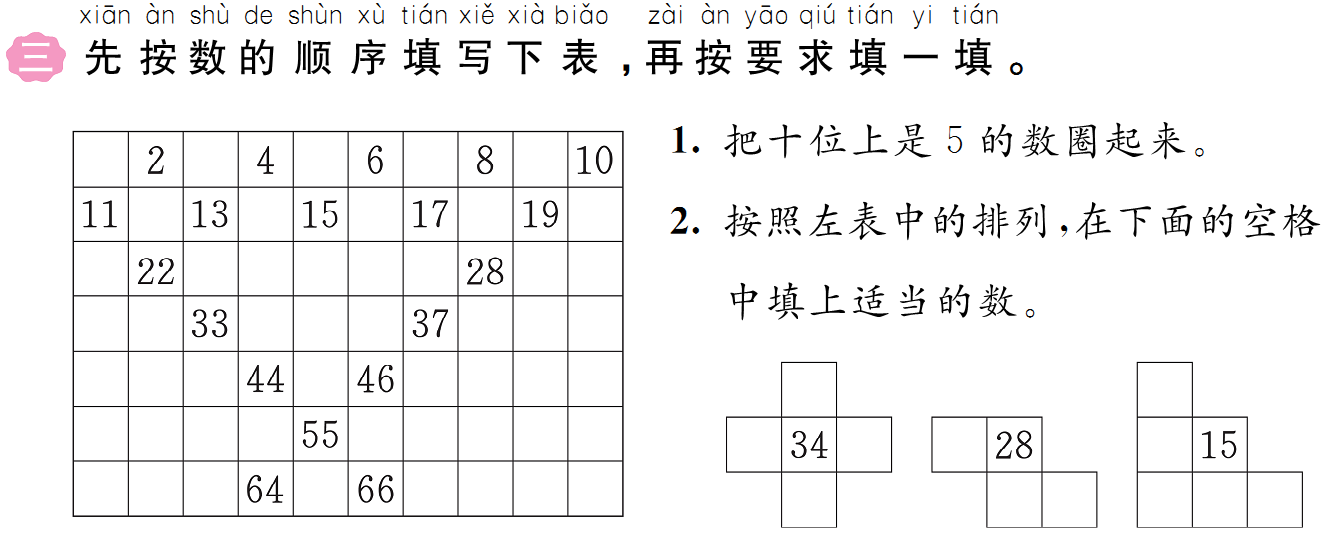 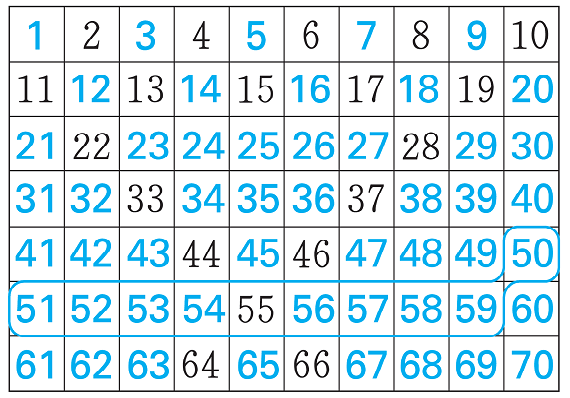 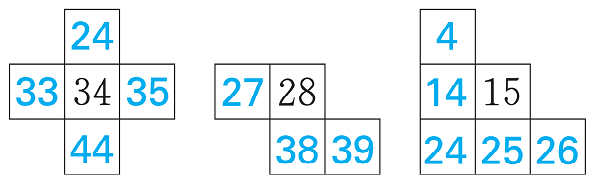 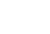 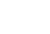 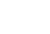 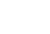 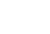 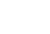 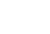 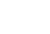 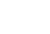 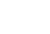 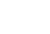 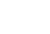 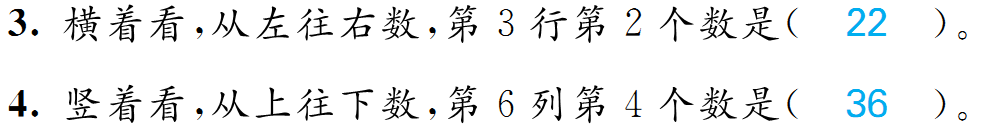 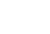 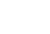 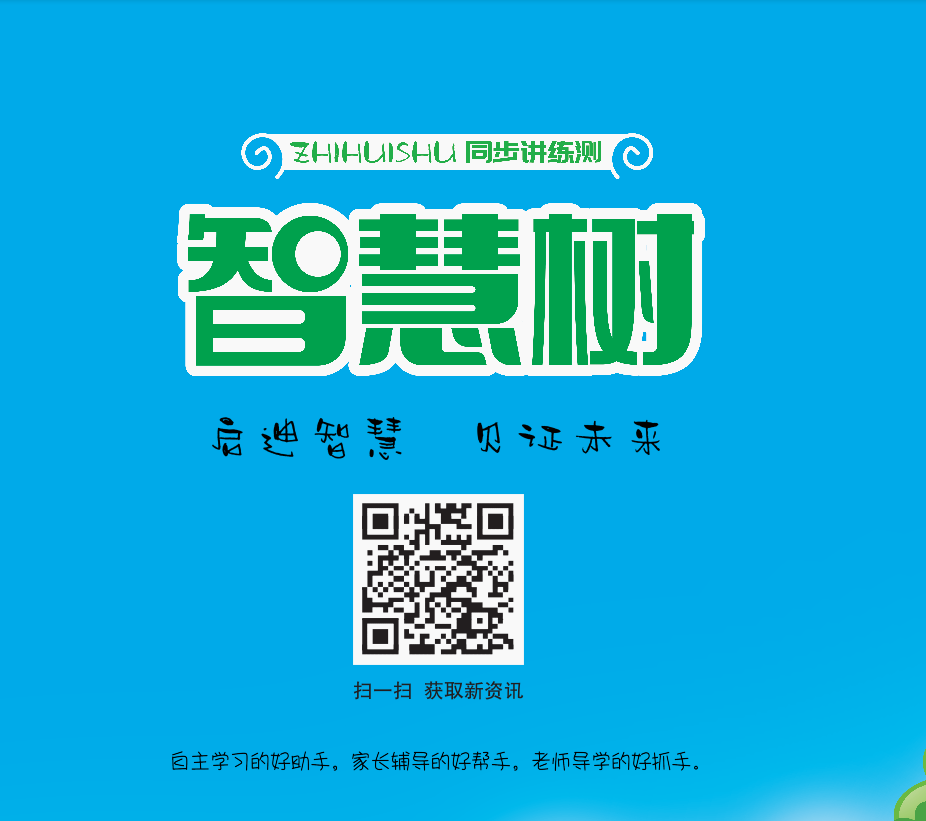 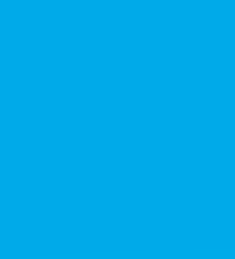